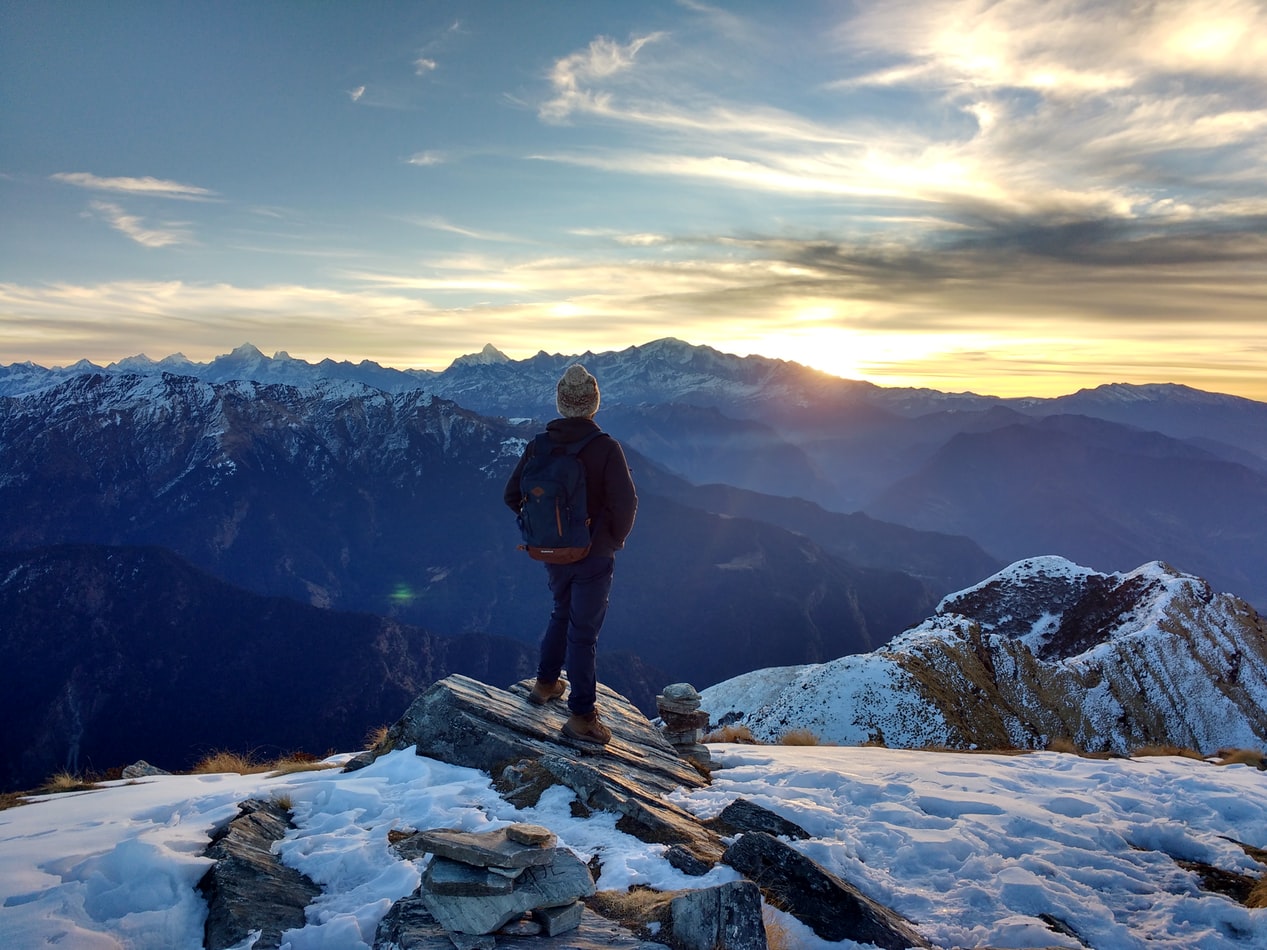 Can We Teach Empathy?
Pedagogical Grappling with a Slippery Concept
According to the “Core Curriculum Vision” document, students “will...gain a deeper understanding of and empathy for people from other societies, races, genders, ethnicities, and socio-economic statuses” (Baylor University 2016).
Defining Empathy
1.
2.
List 2-3 Crucial Elements of Empathy
What are the Indicators of Empathy?
How is empathy related to what you teach?
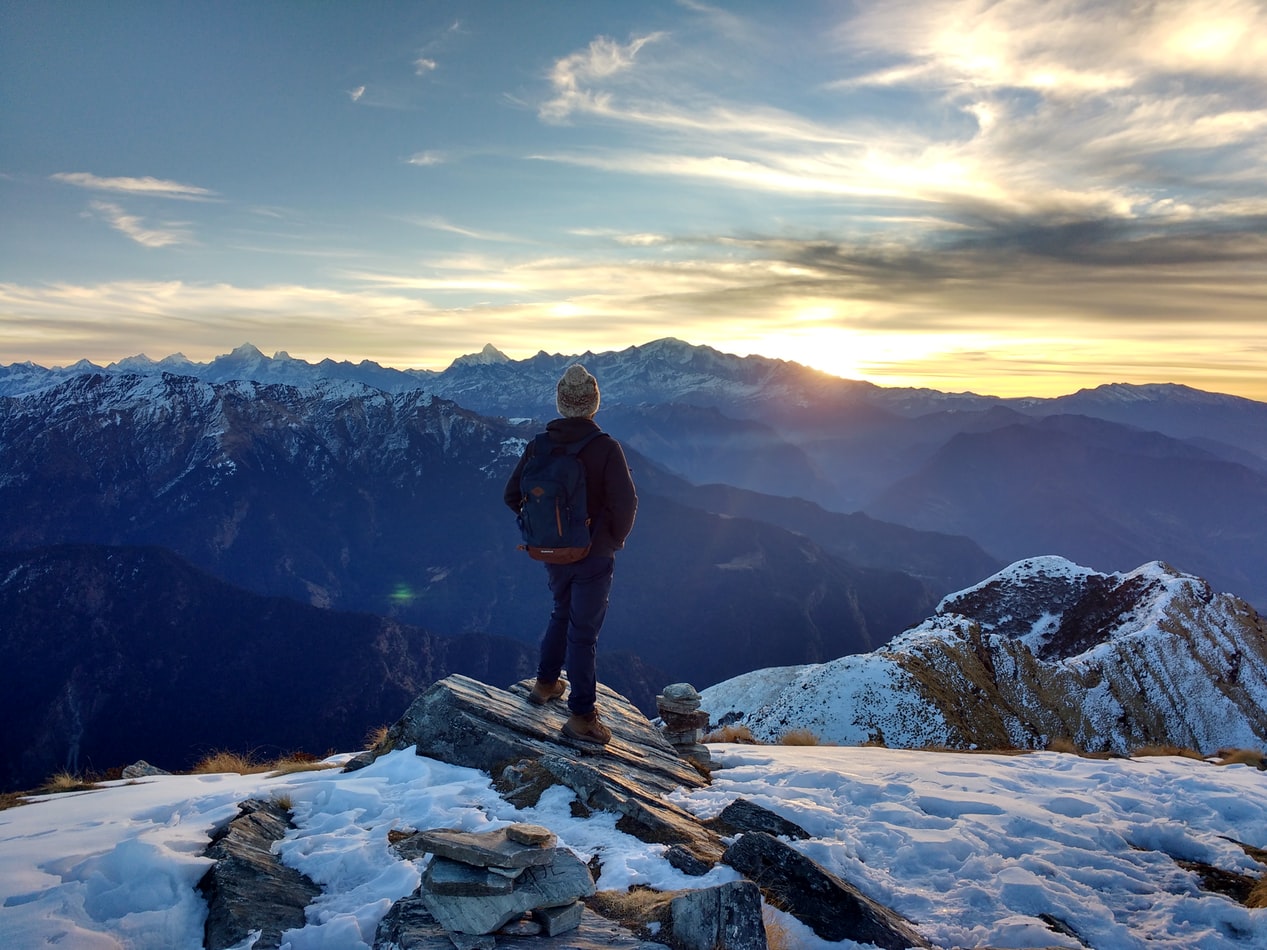 Our Definition…
The capacity to know the internal state of another
Our Research was Quasi-Experimental
Participants
Intervention
The Christian Heritage
Experiment Group (n=60)
Comparison Group (n=52)
Role-playing w/ written reflections
Essay
Workday discussions
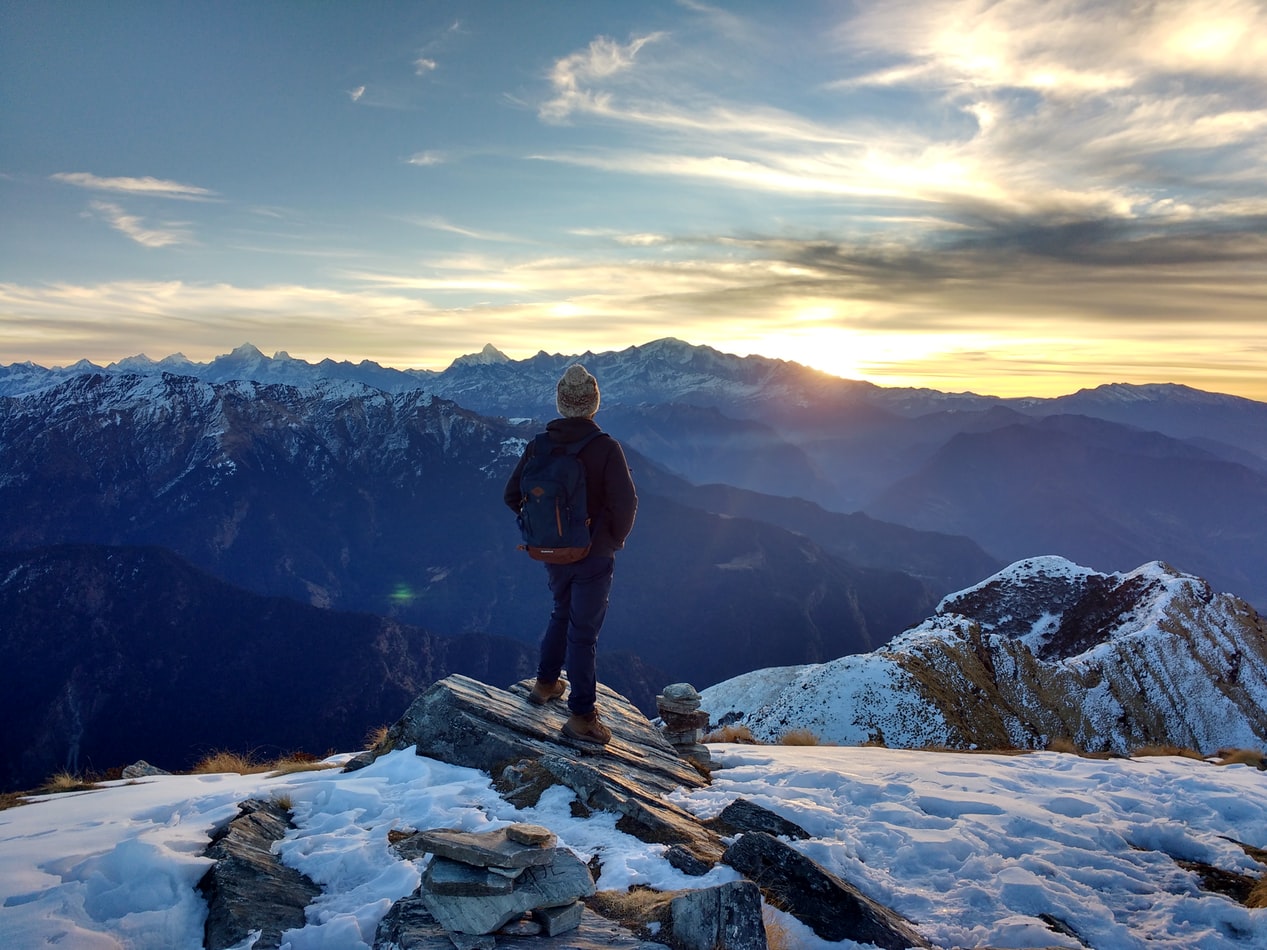 Role-Playing Exercise
We Used Quantitative and Qualitative Measurements
Quantitative
Qualitative
Interpersonal Reactivity Index (IRI)
Controlled for “Theory of Empathy” (ToE)
Essay Rubric (Experiment Group Only)
Definition of “Heretic”
Quantitative Results
Experimental manipulation results
Pre- and post-test IRI and ToE scores correlation
2X2 RM-ANOVA showed no significance between time, group, and interaction
2X2 RM-ANCOVA showed ToE scores had small to medium influence on PT (Perspective Taking subscale of IRI) scores, and “group” became marginally significant (p=0.093)
n=43 for Comparison; n=38 Experimental
Pre-test were not significantly correlated (p=0.272)
Post-test scores did approach significance (p=0.051)
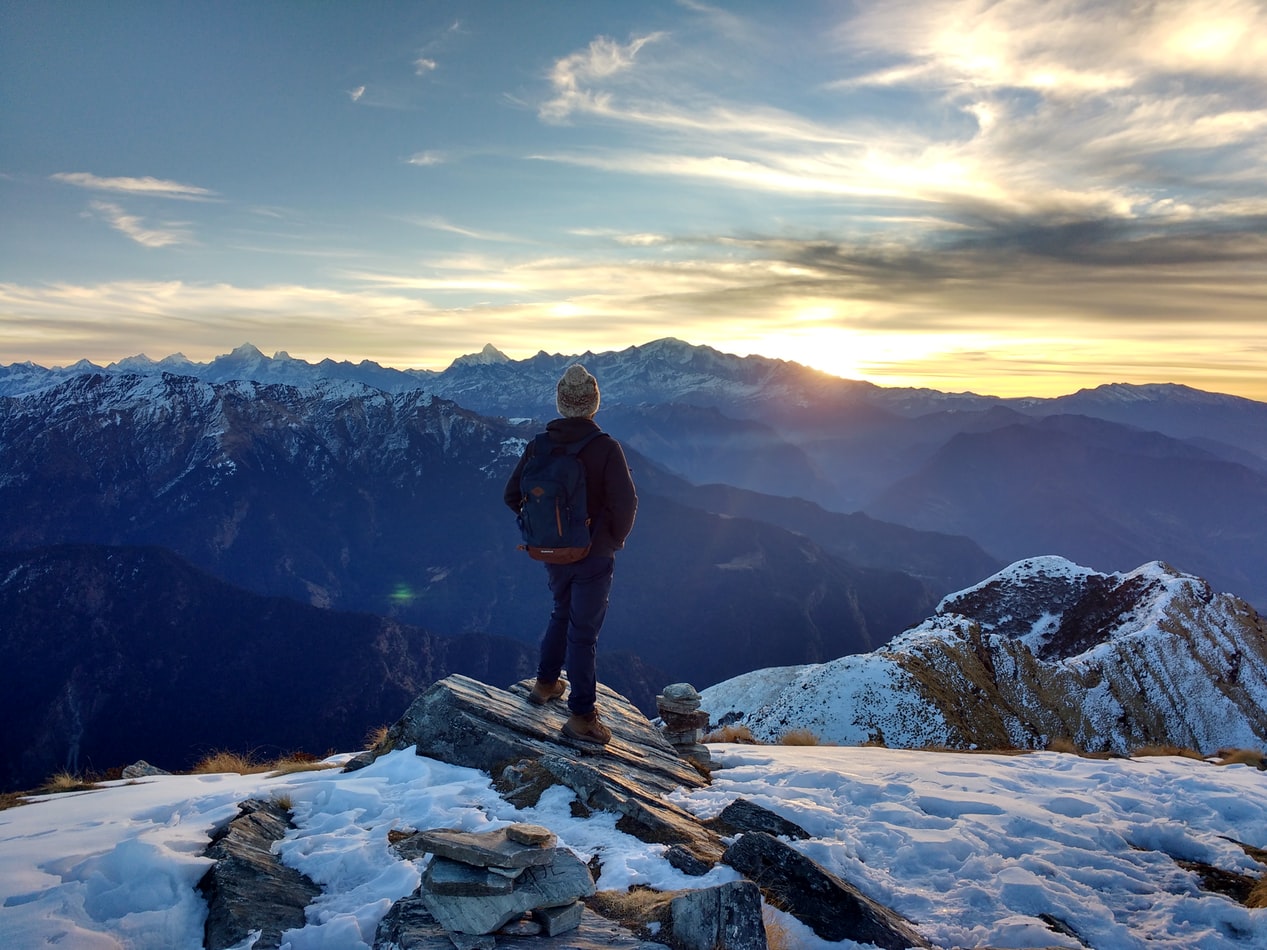 Rubric Exercise
Students Demonstrated Middling-to-Upper Level Empathy on Essays
Level 2
“Most early Christians were not very intelligent due to lack of education[,] so Docetism was very convenient for many.” 

“Most [people] enjoyed the thought of being able to live how they pleased and just paying for their faults to reach salvation.”
Level 3
“Many Christians chose Modalism because it was closely related to something that was already being praised by high members of the church [i.e., the Trinity]…But I think that the handful of us Christians that didn’t fully understand it, looked for a similar concept, but with a more simplistic and coherent reasoning.”
Level 4
[Student first mentioned Jewish Revolt and Roman hostility to Judaism]; “Marcion’s teachings provided a reason for Gentile Christians to break from the Jewish roots of Christianity.”
Level 5
“Ebionism is a broad stroke for mitigating conflicting theologies. There are a lot of differences to be found between Jesus’ teachings and what is written in the Old Testament that are resolved in this way of thinking, as well as the issue of monotheism is addressed directly in this wonderful sect. The greatest strength of this religion is that it solves multiple theological problems that have been the topic of debate for some time now.”
“How would you describe what a ‘Christian heretic’ is to someone who has not taken this class?
Experimental Group Exhibited More Descriptive and Fewer Non-Understanding and Judgmental Responses
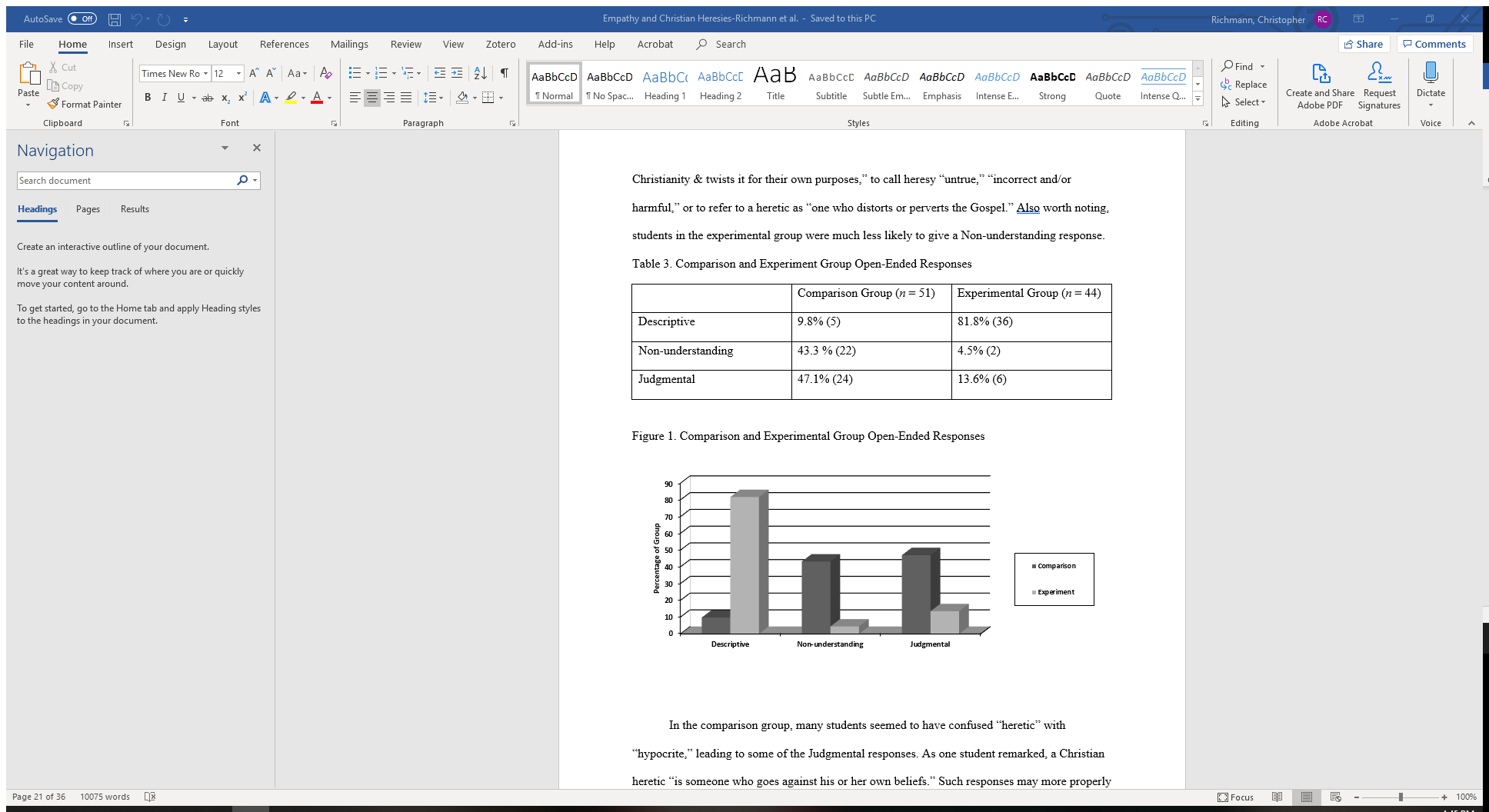 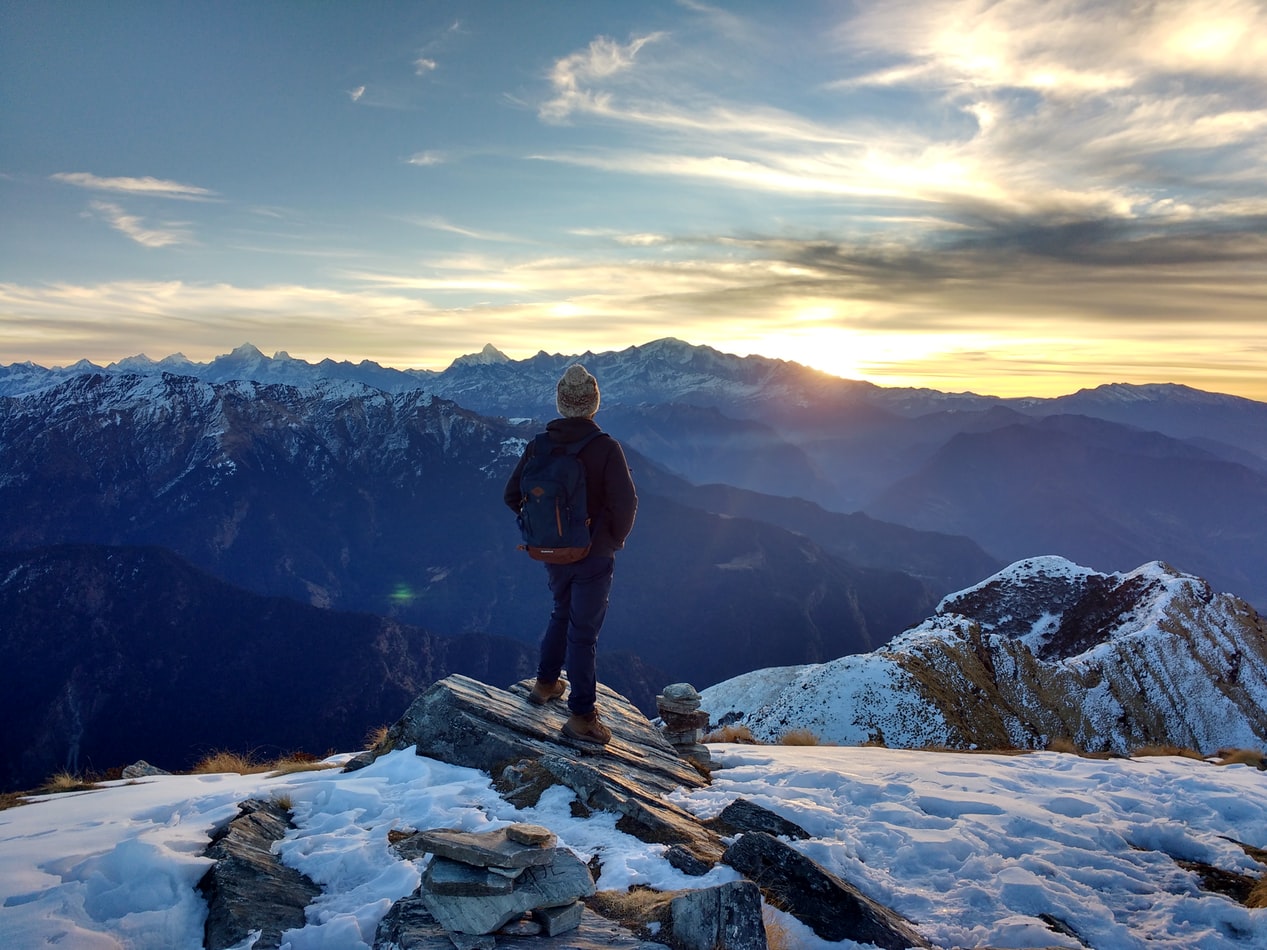 Pedagogical Implications?Limitations?